МБДОУ «Большекатрасьский детский сад «Мечта»Чувашской республики, Чебоксарского района
Педагог и наставник



Выполнила:
Воспитатель
Курбатова Алена Владимировна
Цель: Развитие профессиональной компетентности молодого педагога путем наставничества
Задачи:
 1)Помочь профессиональному становлению педагога
2)Развивать  его способности самостоятельно выполнять обязанности по занимаемой должности.
3)Оказать методическую помощь молодому специалисту в учебно – воспитательной деятельности;
4)Изучение современных подходов и внедрение передового педагогического опыта в образовательный процесс.
Подготовительный этап
Изучение основной документации детского сада, документы о наставничестве
- Закрепление стажера к опытному наставнику
- Подбор методической литературы
-Составление плана работы
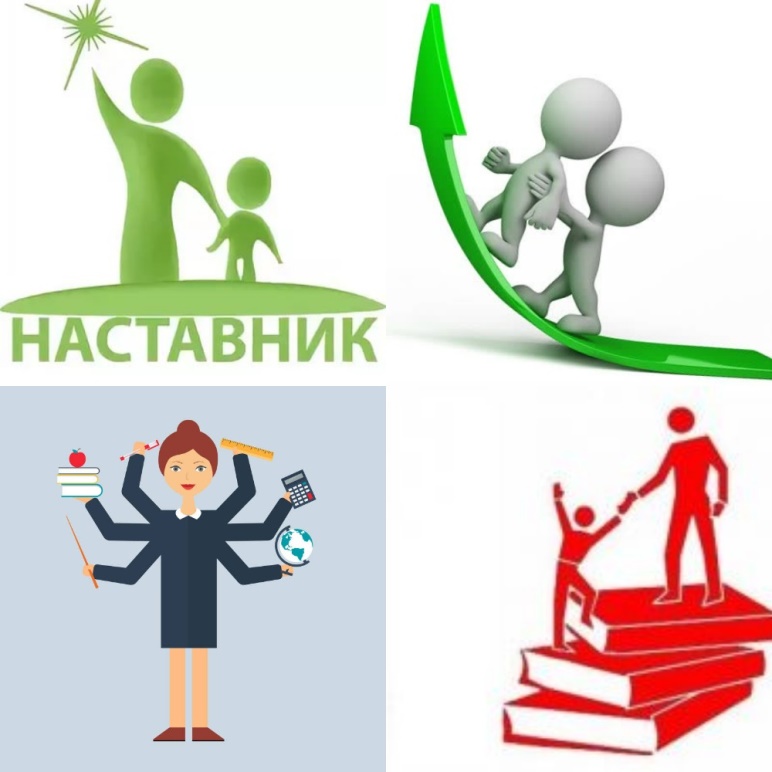 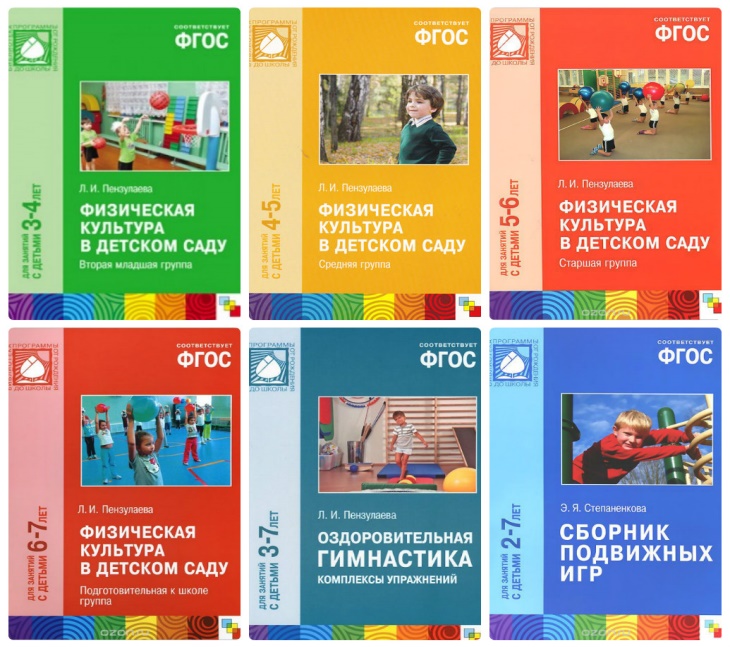 Основной этап
Изучение программы, по которой работает детский сад
- Совместное изучение технологий, реализация технологии в работе с детьми
-Совместное составление календарного плана, ежедневного планирования
- Изучение опыта работы коллег
- Изучение предметно-развивающей среды детского сада
- Показ режимных моментов и посещение образовательной деятельности
-Самообразование 
-Консультация для педагога по работе с родителями
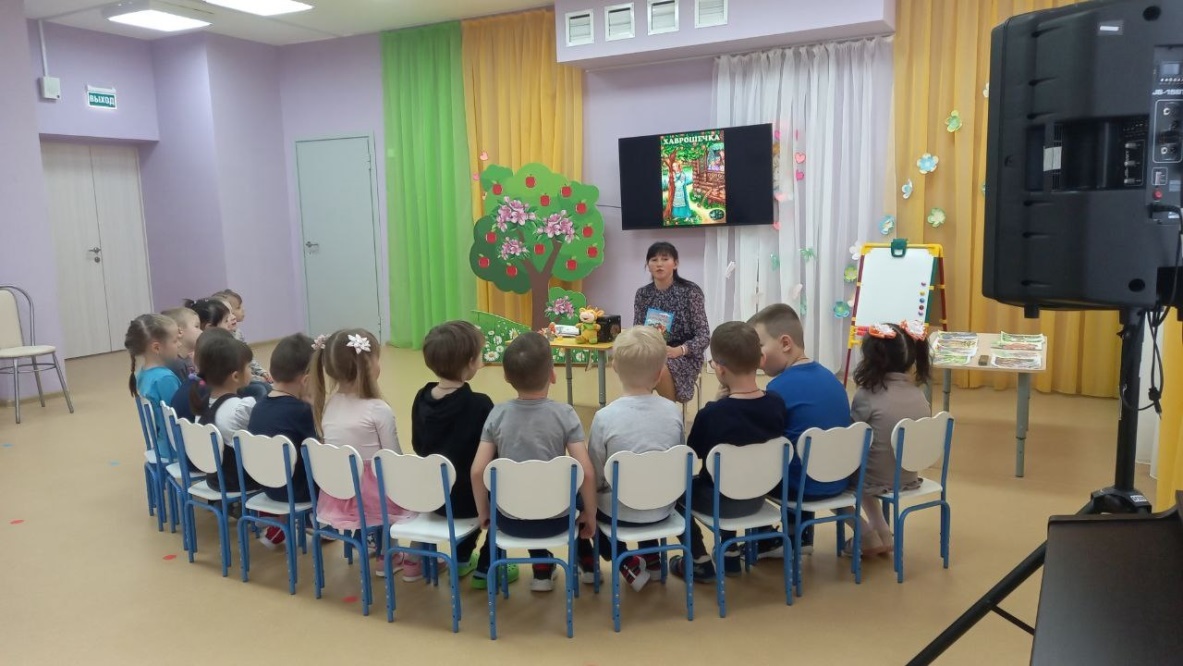 Заключительный этап
- Показ молодыми педагогами открытого занятия
-Анализ работы
       -Обобщение опыта работы
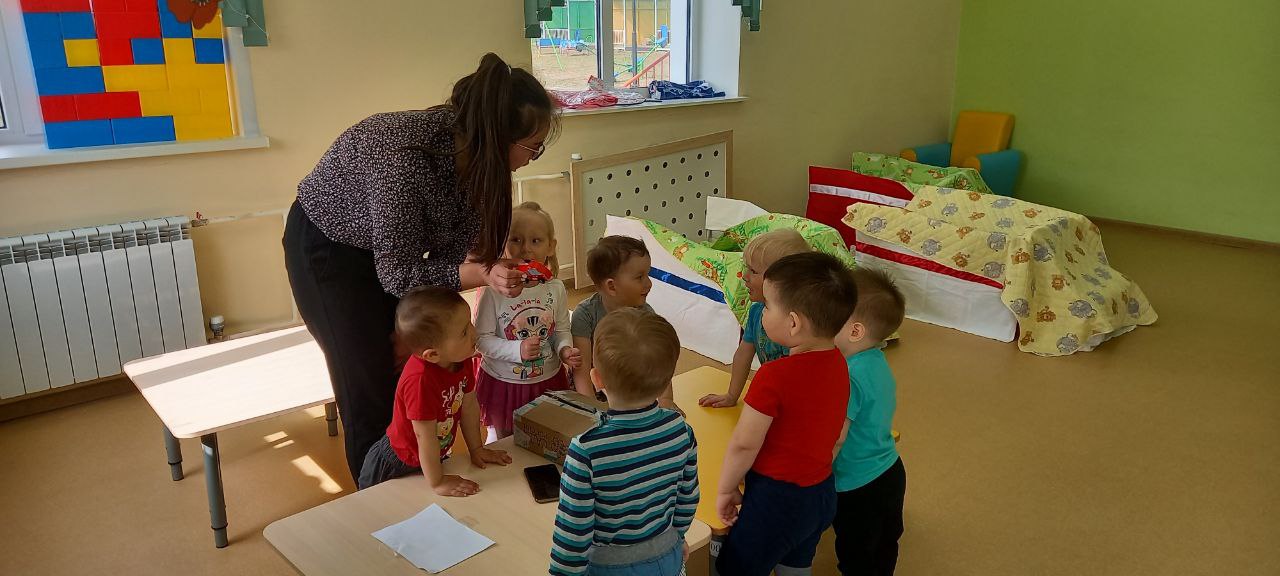